Digitálna agenda pre EurópuPríprava SR na programovacie obdobie EÚ 2014 - 2020
Milan Ištván
prezident PPP
člen Monitorovacieho výboru pre vedomostnú ekonomiku
Konferencia APÚMS, 19.október 2012, Podbanské
Partnerstvá pre prosperitu
Konferencia APÚMS, 19.október 2012, Podbanské
Pozícia PPP
PPP je členom Monitorovacieho výboru pre vedomostnú ekonomiku (MVVE) na ÚV SR,
PPP je členom pracovnej skupiny na zabezpečenie ex ante kondicionalít „Rast v oblasti digitálnych služieb“ a „Infraštruktúra prístupovej siete novej generácie“ na MF SR,
PPP je členom Komisie NR SR pre technologický rozvoj a inovácie a Komisie NR SR pre Digitálnu agendu pre Európu.
Konferencia APÚMS, 19.október 2012, Podbanské
Plán PPP 2012:
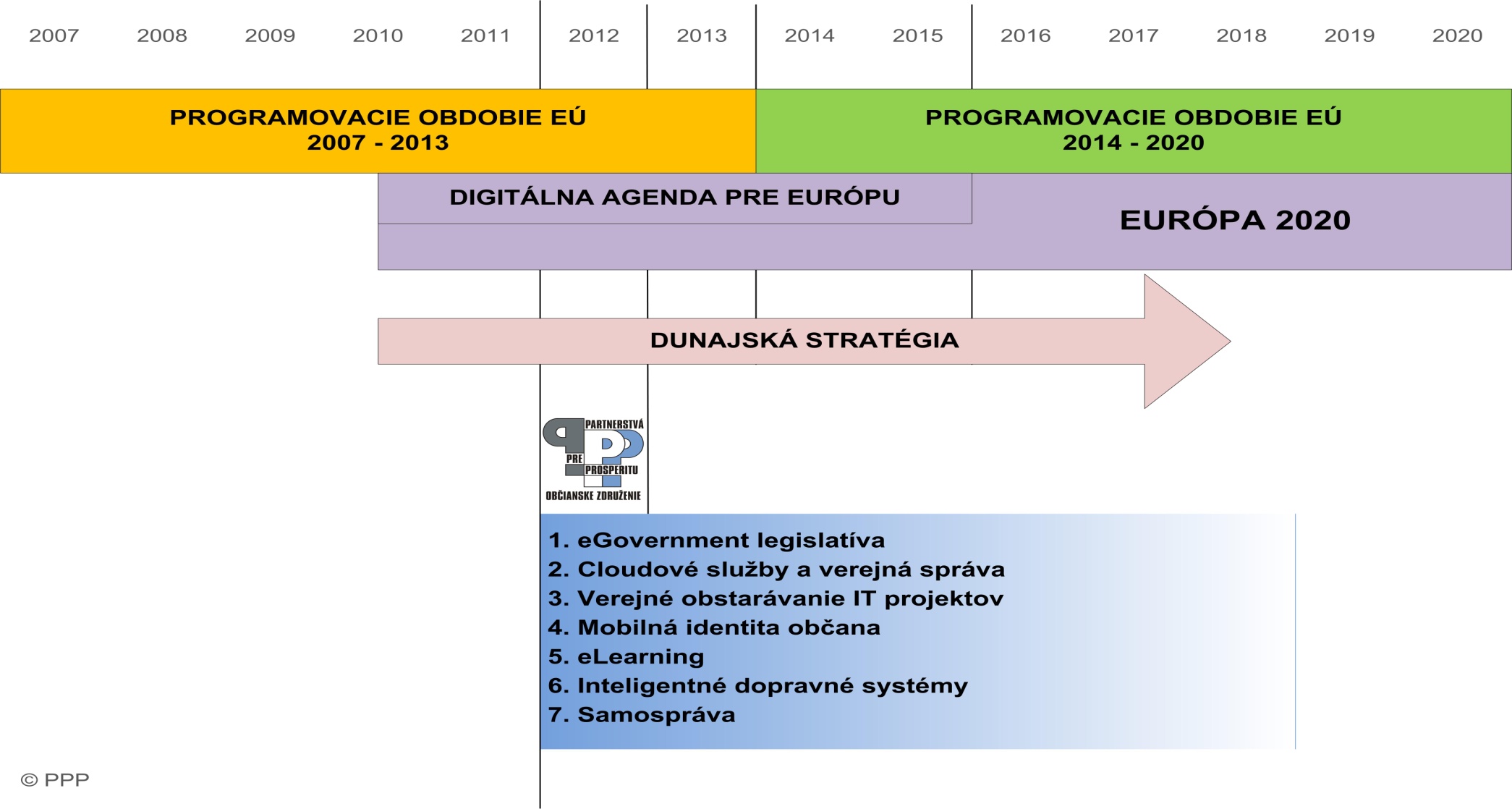 Konferencia APÚMS, 19.október 2012, Podbanské
Digitálna agenda pre Európu v podmienkach SR
V prípade implementácie Digitálnej agendy volí Európska komisia tzv. „nedirektívny“ prístup a vyzýva členské štáty aby sami navrhli, ktoré oblasti si zvolia za dôležité a začnú ich prioritne riešiť, a ktoré nie sú celkom v súlade s ich národnými prioritami a ich riešenie posunú na neskôr. Pokrok v oblasti Digitálnej agendy bude Európska komisia sledovať každoročne prostredníctvom svojich návštev v členských štátoch „Going Local“.
Konferencia APÚMS, 19.október 2012, Podbanské
Agenda EUROPA 2020
Ciele:
Zamestnanosť
Veda a výskum/Inovácie
Zmena klímy a energetika
Vzdelávanie
Chudoba

(17.6.2010)
Konferencia APÚMS, 19.október 2012, Podbanské
EU 2020 - iniciatívy
Inteligentný rast:
Digitálna agenda pre Európu
Inovačná únia
Mládež v pohybe
Udržateľný rast:
4. Európa efektívne využívajúca zdroje
5. Priemyselná politika pre globalizáciu
Inkluzívny rast:
6. Agenda pre nové zručnosti a pracovné miesta
7. Európska platforma proti chudobe
Konferencia APÚMS, 19.október 2012, Podbanské
Digitálna agenda 2020
Vytvorenie jednotného digitálneho trhu,
Zlepšenie podmienok interoperability medzi IKT a službami,
Posilnenie dôvery a bezpečnosti v Internet,
Poskytnutie rýchlejšieho Internetu,
Podpora investícií do výskumu a vývoja,
Zlepšenie digitálnej gramotnosti,
Využitie IKT na vyriešenie sociálnych problémov.  

(máj 2010; cca.100 aktivít, 31 legislatívnych noriem)
Konferencia APÚMS, 19.október 2012, Podbanské
DA EU 2020 – vybrané ciele
Do roku 2020 každý bude mať prístup k Internetu 30 Mbit/sek a 50 % domácností 100 Mbit/sek,
Smernica o opakovanom použití informácií verejného sektora (PSI),
50 % obyvateľstva by malo do roku 2015 nakupovať cez Internet a 20 % cezhranične,
Rozdiel medzi cenami za roaming a národnými hovormi by sa mal rovnať nule do roku 2015,
Sociálne výzvy - Do roku 2011 dohodnúť sa na spoločnom zozname kľúčových cezhraničných verejných služieb a do roku 2015 ich sprístupniť on-line.
Konferencia APÚMS, 19.október 2012, Podbanské
DA EU 2020 - infos
www.euractiv.sk (v slovenčine)

http://ec.europa.eu/information_society/digital-agenda/index_en.htm 

www.daegoeslocal.com 

http://daegoeslocal.ning.com/ (komunita)
Konferencia APÚMS, 19.október 2012, Podbanské
2014 – 2020 (tematické ciele)
Posilnenie výskumu, technologického rozvoja a inovácií,
Zlepšenie prístupu k informáciám a ku komunikačným technológiám a zlepšenie ich využívania a kvality,
Zvyšovanie konkurencieschopnosti MSP, poľnohospodárskeho sektoru a rybného hospodárstva a akvakultúry,
Podpora prechodu na nízkouhlíkové hospodárstvo vo všetkých sektoroch,
Podpora prispôbenia sa zmenám klímy,
Ochrana životného prostredia,
Podpora udržateľnej dopravy a odstraňovanie prekážok v kľúčových sieťových infraštruktúrach,
Podpora zamestnanosti a mobility pracovnej sily,
Podpora sociálneho začlenenia a boj proti chudobe,
Investovanie do vzdelania, zručností a celoživotného vzdelávania,
Zvyšovanie inštitucionálnych kapacít a efektivity verejnej správy.
Konferencia APÚMS, 19.október 2012, Podbanské
Návrhy CKO na MDVaRR SR
Návrhy operačných programov:
Základná infraštruktúra
Ľudské zdroje, zamestnanosť, sociálna inklúzia,
Veda, výskum a inovácie s dôrazom na zelený rast.

Témy pre IKT sektor:
eGovernment
Broadband
Veda, výskum, inovácie v IKT
Zvyšovanie konkurencieschopnosti cez IKT.
Konferencia APÚMS, 19.október 2012, Podbanské
Diskusie
Partnerstvo pre politiku súdržnosti (MDVaRR SR)
Rada vlády pre koordináciu fondov EÚ (MDVaRR SR)
Rada vlády pre prípravu partnerskej dohody 2014-2020 (predsedom R.Fico)

Prezentácia tzv. „Pozičného dokumentu“ EK 14.11.2012 v Bratislave
Konferencia APÚMS, 19.október 2012, Podbanské
Aktuálne – stav procesov
Mimoriadny summit Rady EÚ 22.-23.11.2012 by mal priniesť dohodu NB VFR 2014-2020
Politika súdržnosti – SSR-CSF (ERDF, ESF,CF,EAFRD,EMFF) – účel maximálna efektívnosť, optimalizácia  synergií v súlade s cieľmi Stratégie Európa 2020
Rada vlády  SR pre  Partnerskú  dohodu na roky 2014 – 2020 (uznesenie vlády č.280/2012) , 1. zasadnutie 17.septembra 2012
Vypracovať 1. návrh Partnerskej dohody SR na programové obdobie 2014 – 2020 a predložiť na Radu vlády pre Partnerskú dohodu 2014 – 2020 -  30. jún 2013 (minister dopravy, výstavby a regionálneho rozvoja SR, vedúci Úradu vlády SR)
Predložiť definitívny návrh Územnej dohody  medzi vládou SR, regionálnou a miestnou samosprávou  SR na obdobie 2014-2020 do  31.3.2013 - minister dopravy, výstavby a regionálneho rozvoja SR
Konferencia APÚMS, 19.október 2012, Podbanské
Aktuálny stav OPIS
Čerpanie za celý OPIS z ERDF ku 31.5.2012: 121 MEUR
(12,25 % alokácie ERDF)
Kontrahovanie OPIS k 31.5.2012: 443 MEUR 
(44% z celkovej alokácie OPIS)

Návrh revízie OPIS - verzia 4.0 - uznesenie Vlády SR č.191 zo dňa 16.5.2012 o realokácii finančných prostriedkov: 
spolu 170 MEUR: 50 z PO2 + 20 z PO2 + 100 z PO3. 
Z toho 144,5 MEUR z ERDF. 
Celkovo bude OPIS 992 MEUR + zdroj "pro rata" asi 92 MEUR.

Zdroj: ÚV SR, RO OPIS.
Konferencia APÚMS, 19.október 2012, Podbanské
Z uznesenia Rady ZMOS:20.6.212 v Bratislave; žiada, aby:
Najneskôr v septembri boli vyhlásené výzvy na informatizáciu miest a obcí...
Do konca roka 2012 bola vyhlásená výzva na technologickú podporu video konferenčného vzdelávania pre mestá a obce,
V rámci OPIS bola ešte v roku 2012 vyhlásená otvorená výzva na dopytovo orientované projekty,
V rámci OPIS v NP IOM sa uvažovalo s mestami a obcami ako hlavnými partnermi,
V novom programovom období bola v rámci informatizácie prioritne riešená samospráva a jej potreby.
Konferencia APÚMS, 19.október 2012, Podbanské
Partnerships for ProsperityPartnerships for an Information Society
Diskusia
milan@p3.sk
+421 905 351 962
www.p3.sk


Media partners of PPP:
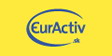 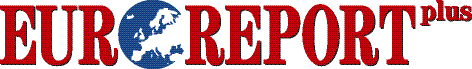 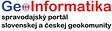 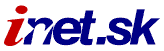 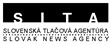 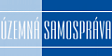 Konferencia APÚMS, 19.október 2012, Podbanské